Внеклассное мероприятие   «Лейся, песня»
Автор презентации:
 учитель начальных классов
РЦДО города Уфы
Зинченко Ирина Семёновна
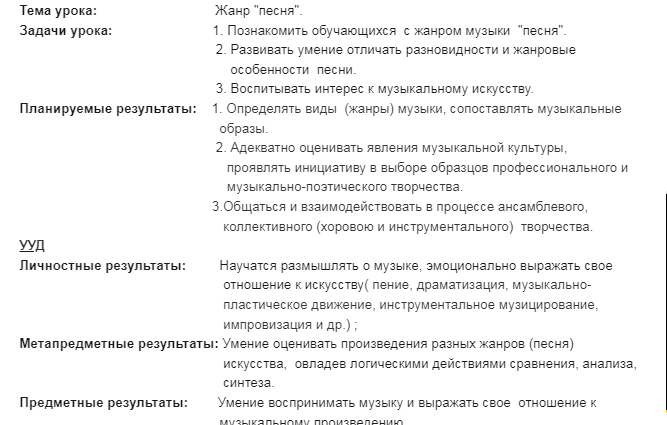 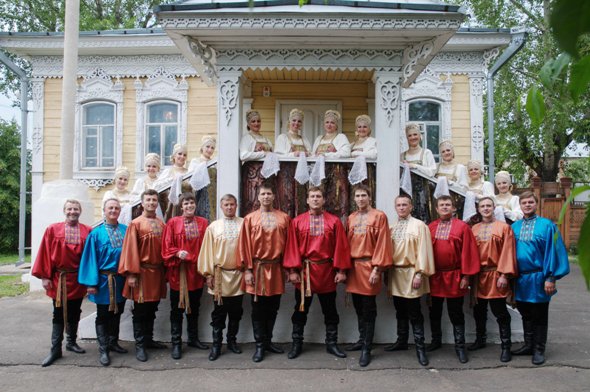 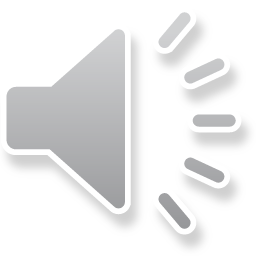 Лейся, песня!
Что такое музыка? Как рождается музыка?
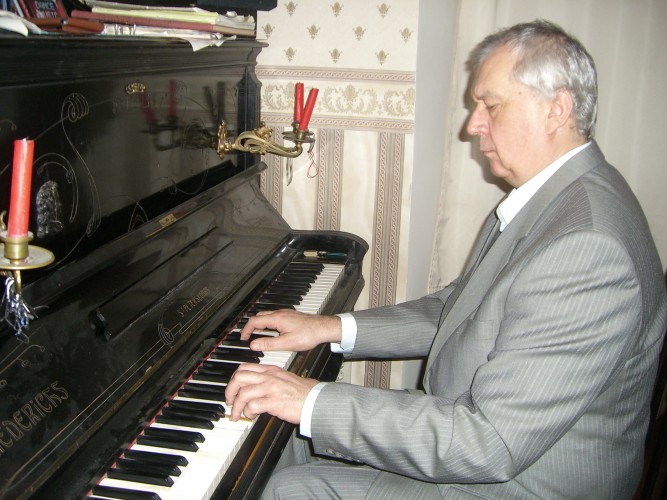 Что такое песня?
Песня – особый вид вокального пения
Авторские 
(написаны композитором)
Народные
(сочинил народ)
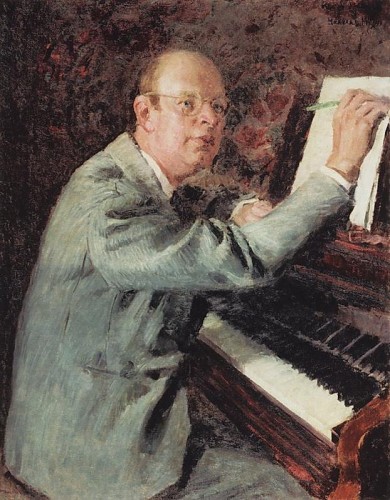 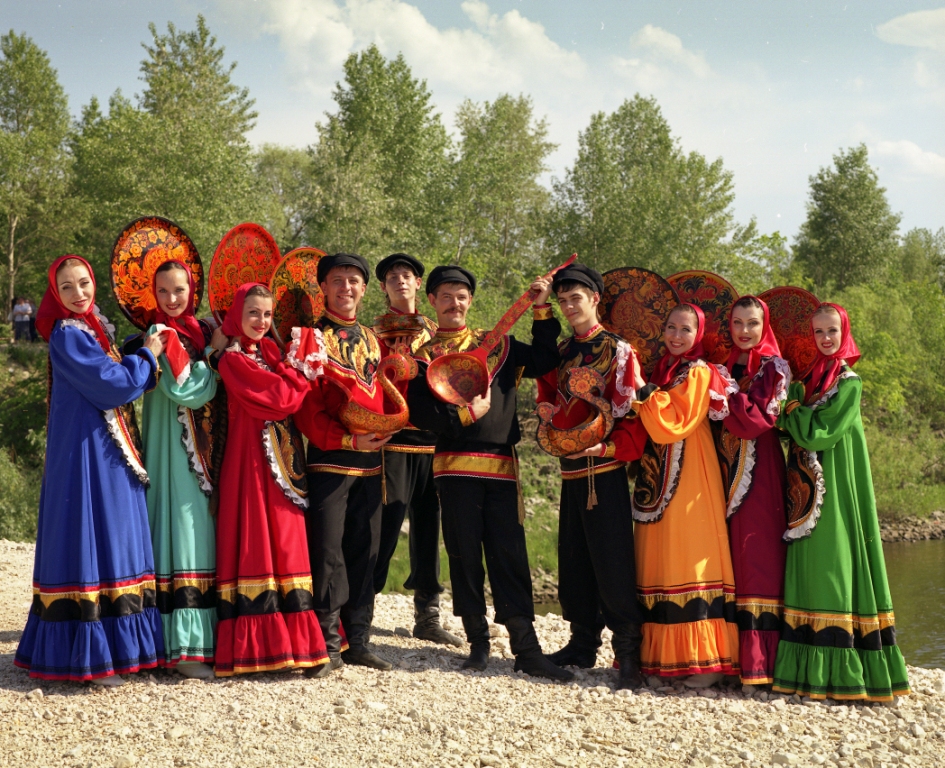 Какие народные песни ты знаешь?
Трудовые
(бытовые)
народные
Композиторские
(обработка)
плясовые
хороводные
колыбельные
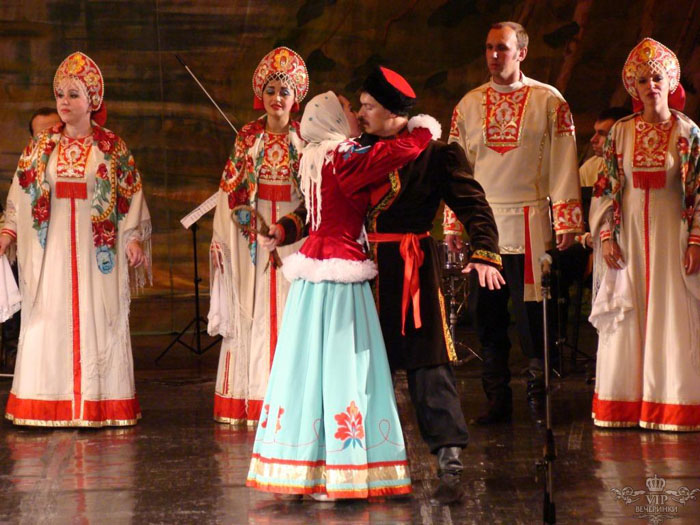 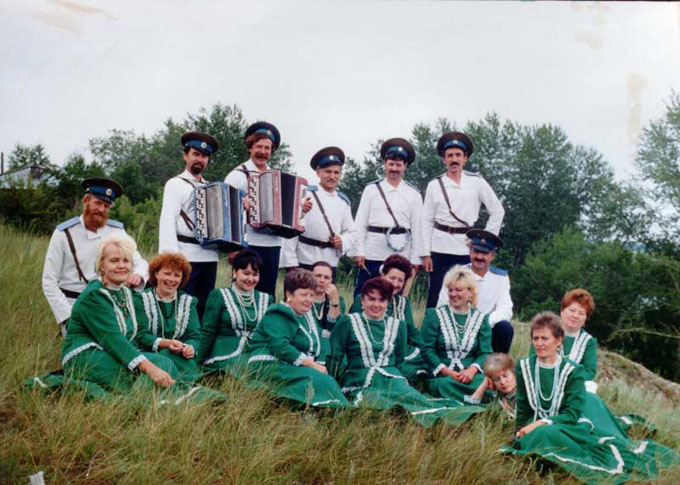 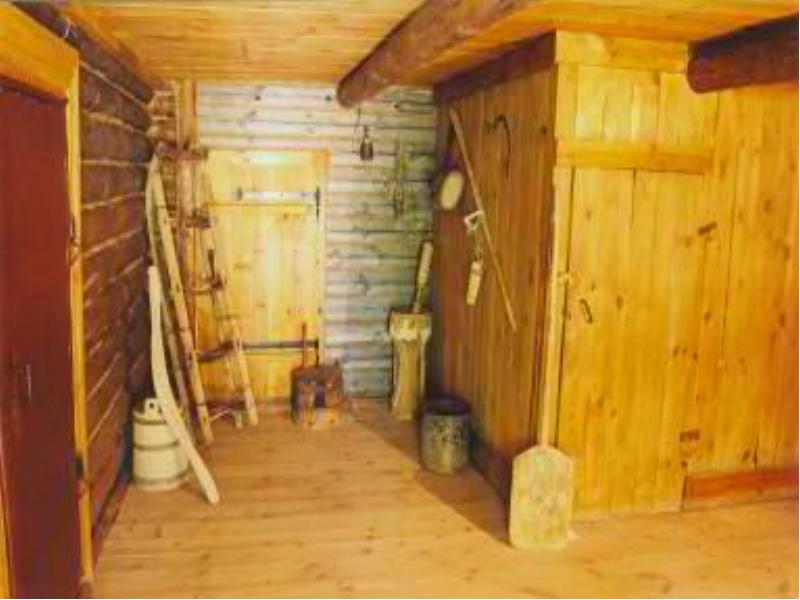 Ах, вы сени, мои сени!(русская народная песня)
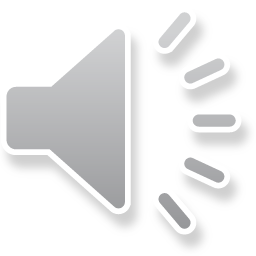 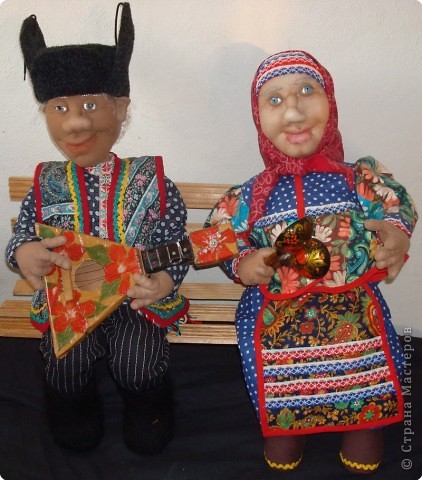 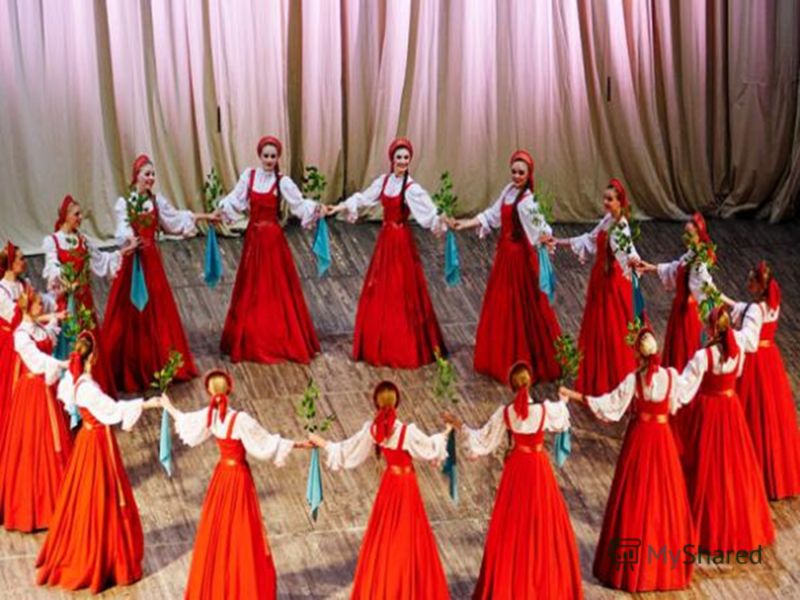 Во поле берёзка стояла. Во поле кудрявая стояла…
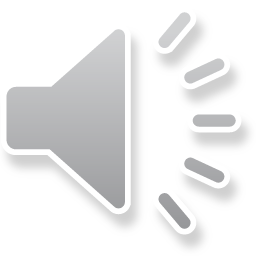 Романс – особый вид песни
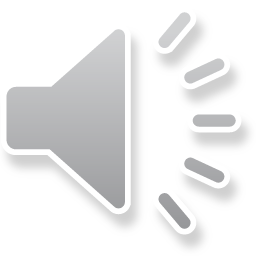 Музыка М.Глинки
Слова Н. Кукольника
«ЖАВОРОНОК»
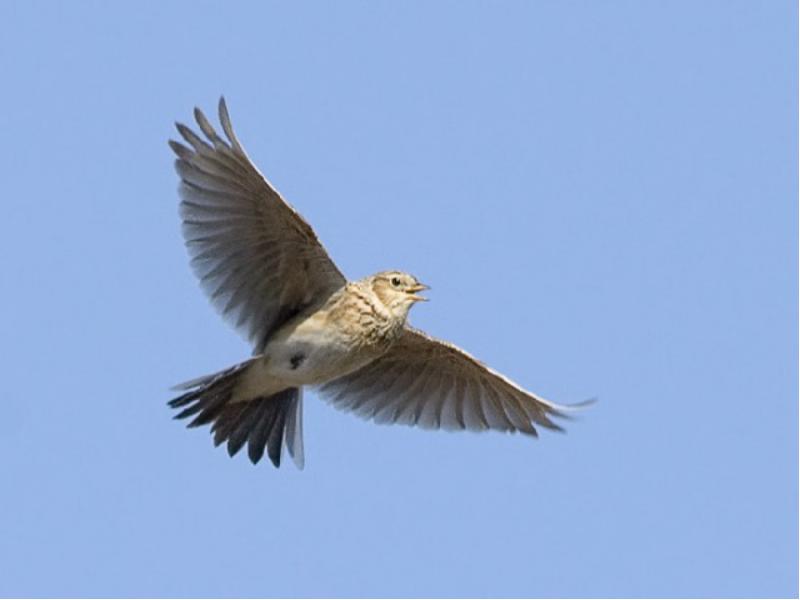 Композиторы- песенники
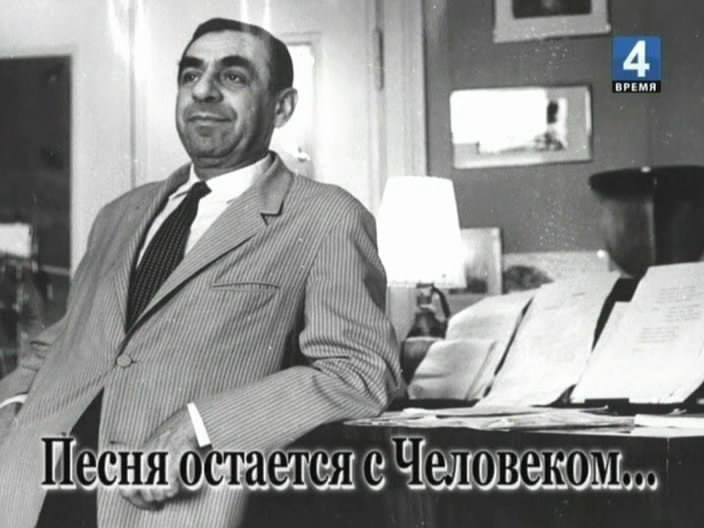 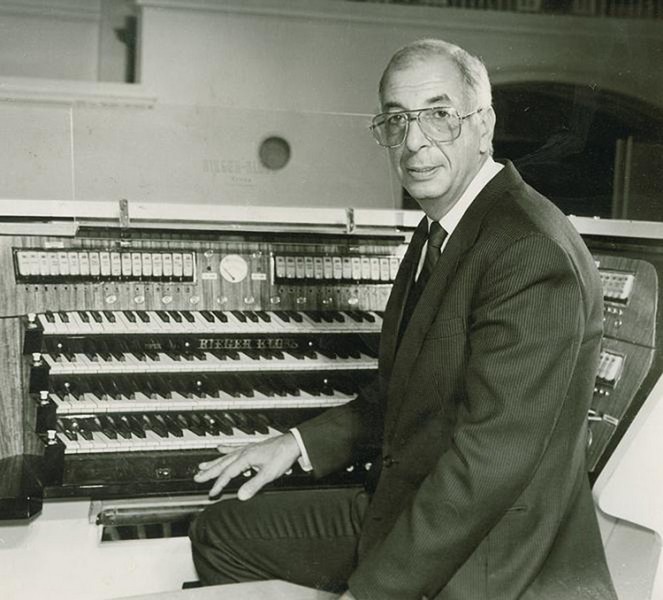 МИКАЭЛ ТАРИВЕРДИЕВ
АРКАДИЙ ОСТРОВСКИЙ
Композиторы- песенники
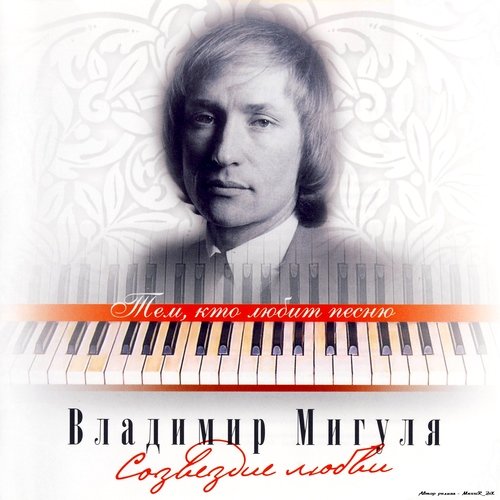 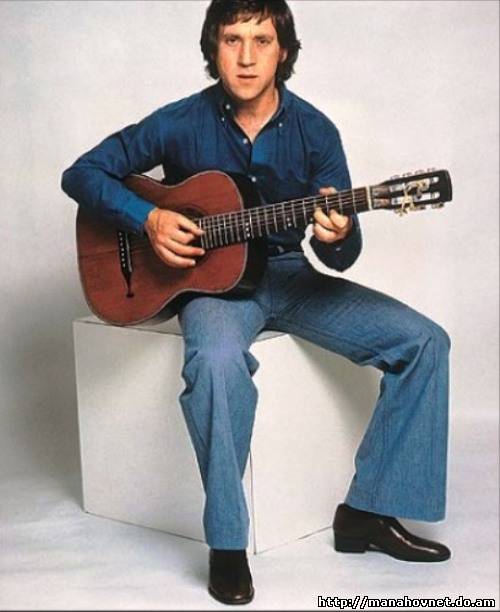 ВЛАДИМИР МИГУЛЯ
ВЛАДИМИР ВЫСОЦКИЙ
Композиторы- песенники
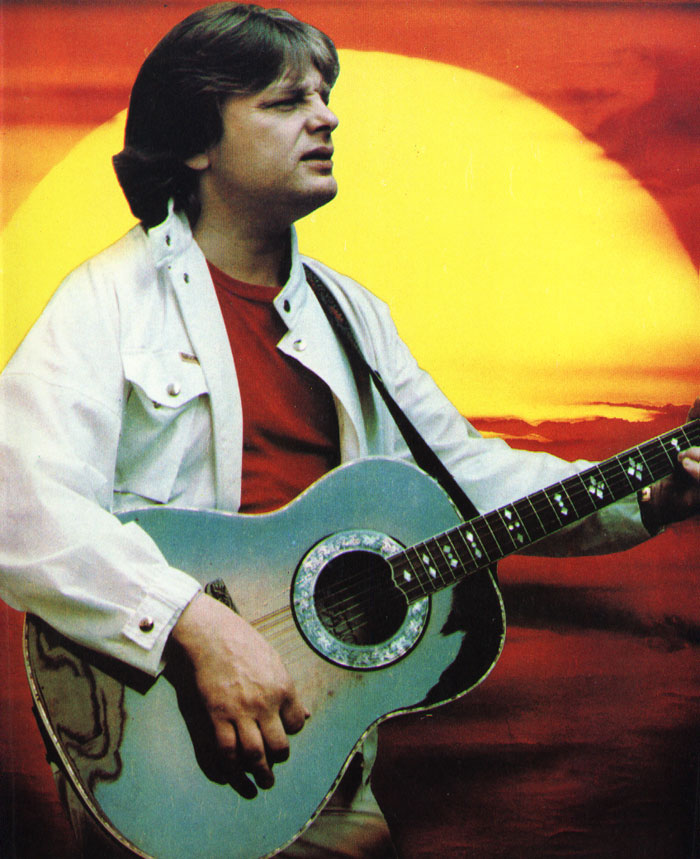 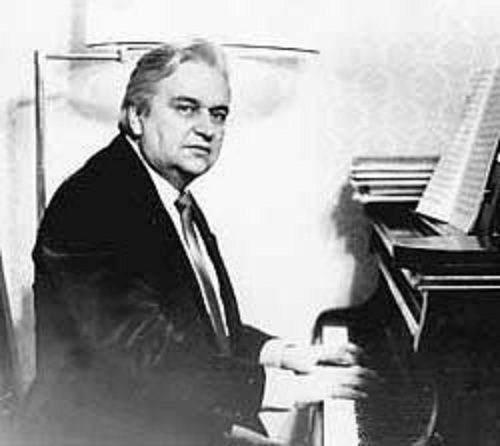 ЕВГЕНИЙ КРЫЛАТОВ
ЮРИЙ АНТОНОВ
Композиторы- песенники
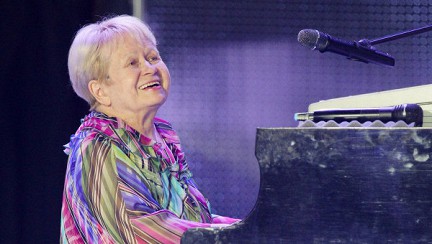 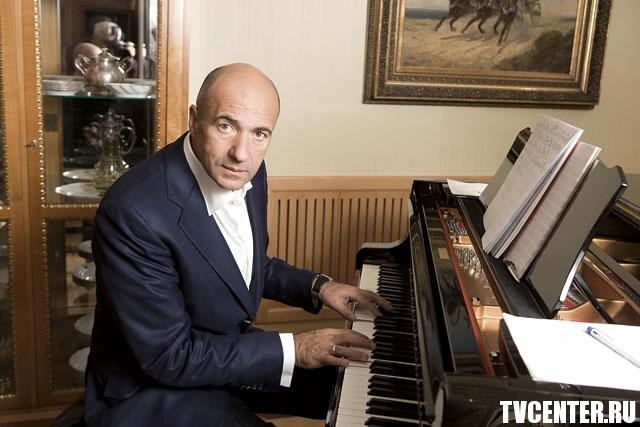 ИГОРЬ КРУТОЙ
АЛЕКСАНДРА ПАХМУТОВА
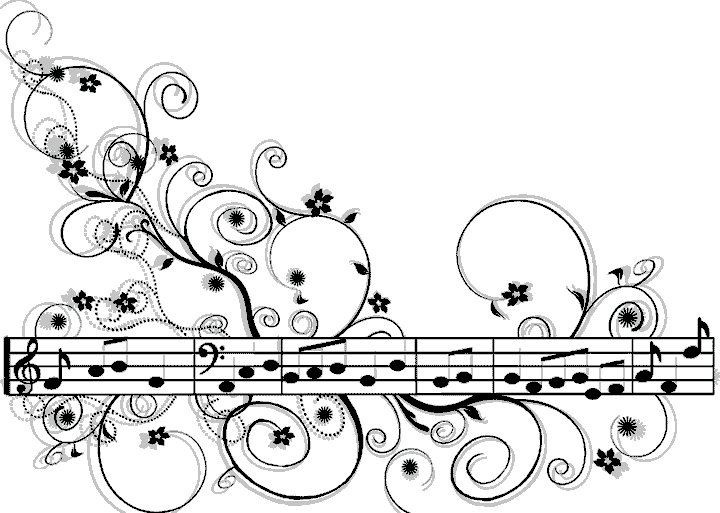 СПАСИБО ЗА ВНИМАНИЕ!
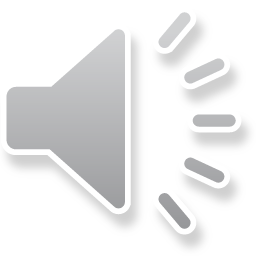